Fotbollssäsongen 2025

Flickor/pojkar födda 2016 och 2017
Föräldramöte2025-04-29
Tränare: 
Wouter Horst 
Christian Norberg
Tenny Eriksson

Lagledare: 
Daniel Nordkvist
Ledare
Kontakt
Kommunikation sker vanligen via Laget.se och Supertext
I appen/hemsidan laget.se finns tid och plats för aktiviteter som träningar och matcher. Här anmäls också om spelare närvarar eller inte. Hör av er om ni har funderingar hur appen (eller någonting annat) fungerar.
Träningstid kommer vara: 
Tisdagar 17:30-18:30 
Söndagar 9:30-10:30
Uppehåll under 4 veckor i sommar.
KOM I TID!
Kallelse till träning skickas ut via laget se. Meddela om ert barn kommer eller ej så att vi kan planera träningen så bra som möjligt. Är ni osäker på om ert barn ska delta; ange det troligaste alternativet.
Ditt svar kan ändras fram till 30 min innan träning (oförutsedd ändring med kort varsel kan meddelas via supertext)
Träningar
Under föräldramötet så hade tränarna samtal med barnen kring förväntningar och regler vid träningar. Följande har man kommit överens om tillsammans med barnen:
Tränarna önskar ordning och framförallt att man visar respekt för varandra. 
Under samlingar behöver barnen lyssna på tränarna och deras genomgångar. 
Om barnen använder fula ord och tränarna uppmärksammar det utdelas övningar som push ups, sit ups etc. Första gången 5 övningar, andra gången 10 osv. Förhoppningsvis stannar det vid 10/15 övningar. 
Träningsregler
Matchdax
Laget är anmälda för spel i Moälvenserien. Vi kommer spela 5-manna, P17 Serie.
Kallelse till match skickas ut via laget se. Meddela om ert barn kommer eller ej så att vi kan planera.
Uppskattas om det meddelas så tidigt som möjligt om ditt barn inte kan delta på planerade match så att tränare kan organisera laguppställningen i tid.
Föräldrar hejjar på ett positivt sätt och kommer ihåg att det är barn som spelar.
Lagledaren kommer meddela första match så fort information finns.
Matchutrustning:
Matchtröja får spelarna av ledarna i början av säsongen. Den håller ni själva koll på, tvättar vid behov och återlämnar i slutet av säsongen.
Svarta shorts
Svarta fotbollsstrumpor
Fotbollskor
Benskydd, VIKTIGT!
Fylld vattenflaska
Örhängen (Smycken allmänt) kommer ej vara tillåtna denna säsong enligt förbundet. Om en spelare måste ha örhänget kvar i, och därmed tejpas, MÅSTE spelare kunna uppvisa för domaren vilket datum som hålet togs.
Under våra hemmamatcher är föräldrar funktionärer. Uppgifter kommer att delas ut enligt ett rullande schema. Vid eventuella förhinder får föräldrar byta uppgift sinsemellan. Matchdomare ordnas av klubben.
Alla uppgifter kommer stå under matchens information i lagets kalender.
Cafeteria
Försäljning av kaffe, te, dryck, fika och ibland glass
Inga kontanter, endast betalning med Swish
Att ta med: Fikabröd t.ex. långpannekaka eller liknande och ett laktosfritt mjölkpaket.
Matchvärd 2 st
Se till att endast ledare och spelare befinner sig på spelarsidan(inga föräldrar eller andra åskådare). Publiken får stå på andra sidan.
Om det är någon förälder eller annan åskådare som beter sig illa är det matchvärdens ansvar att agera, (säg till så hjälps vi åt).
Utrustning: varselväst (finns på plats)
Kommer ligga ett dokument upplagt på Laget.se med mer information om Matchvärdens uppgifter. Läs gärna det.
Matchvärdsutbildning torsdag 8 maj kl 18:30
Hemmamatch
Försäljning kommer att ske under året för att stödja verksamheten i Husums fotbollsklubb. Vi återkommer när vi vet när och vad som ska säljas. Det som styrelsen har meddelat är att vi kommer sälja: 
Plastpåsar
Toalettpapper
Sportlotteriet.
Medlemsavgifter betalas via faktura
Enskild medlem 250 kr, Familjemedlemsskap 400 kr
Familjemedlemskap, skicka ett mail till controllerhusumfotboll@gmail.com, där ska namn och personnummer skickas för alla som ska vara medlem
Deltagaravgift 700 kr och eventuell fakturaavgift.
Försäljning och avgifter
Övrigt
Arbetsdag: Söndag 4 maj 10:00-15:00
Färdigställa nya mål
Olja in bänkar och bord
Röja sly runt planerna
Allmän upprensning
Transport av skräp till återvinning om möjligt
Det bjuds på hamburgare med dryck under dagen


Stadium
https://www.stadium.se/foreningar/1556388
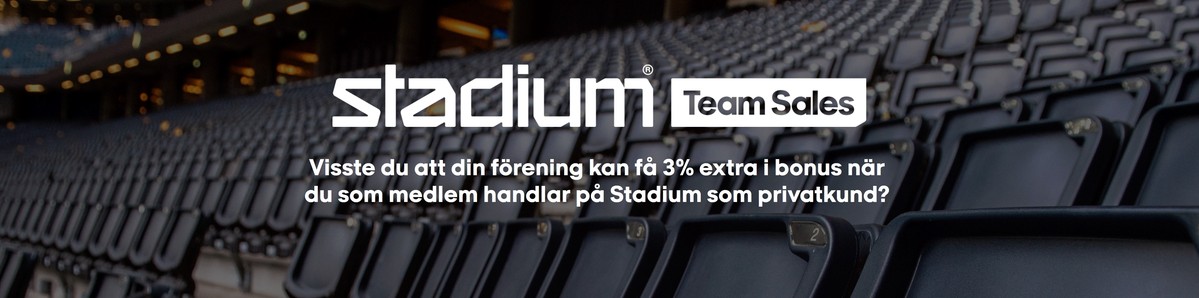 Till sist
Visa respekt för alla på och utanför planen, Ledare, Lagkamrater, domare.
Lämna telefonen utanför planen.
Påminn era barn om attityd vid träningar.
Fråga om det är något ni undrar över.